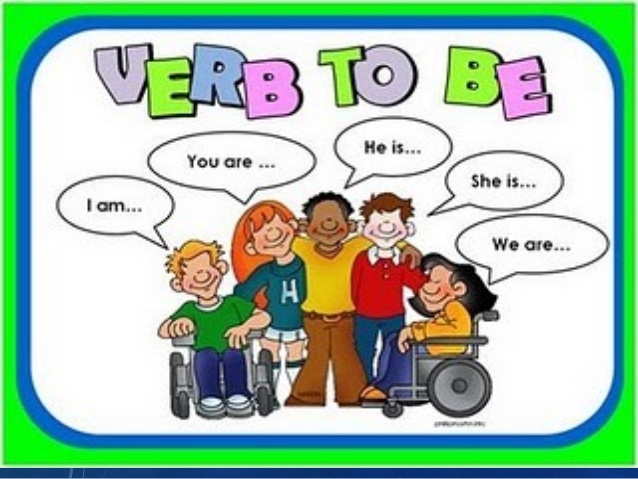 I am a teacher.
I ‘m a teacher.
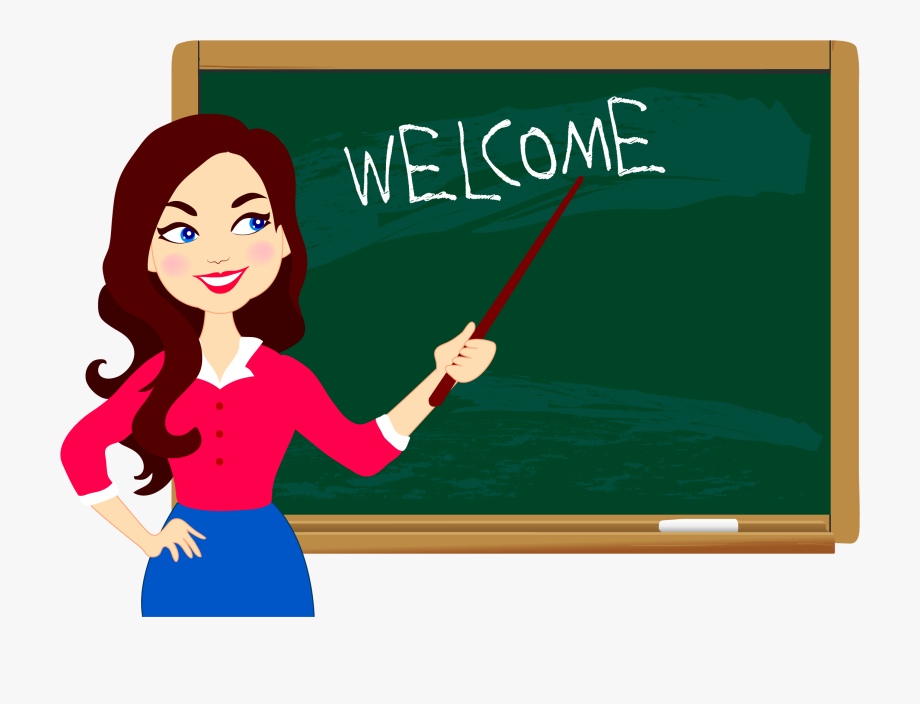 You are a student.
You ‘re a student.
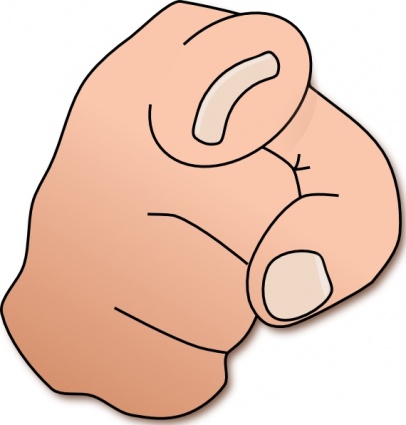 She  is my sister.
She ‘s my sister.
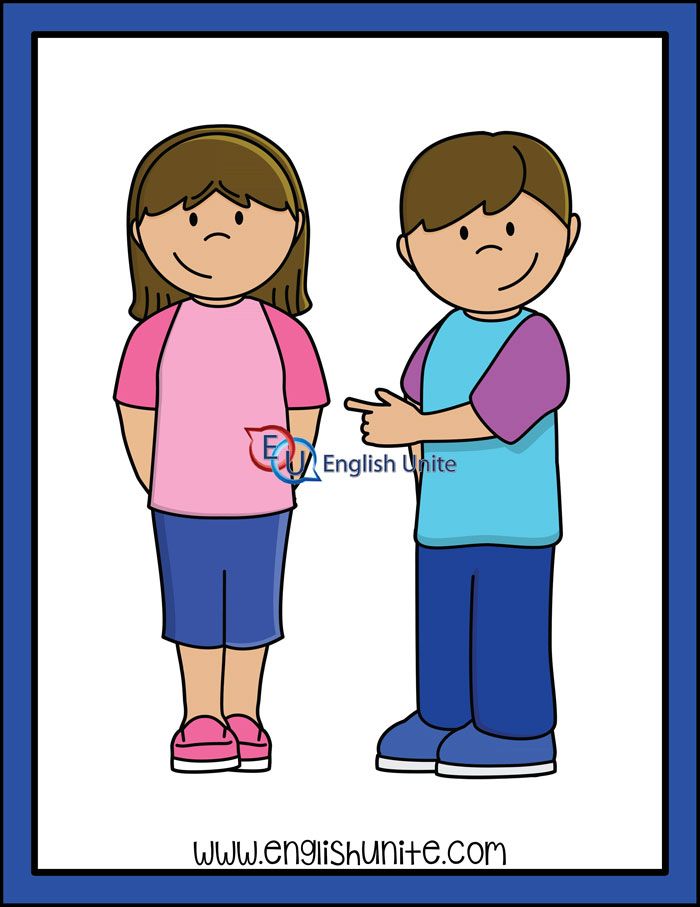 He  is my brother.
He ‘s my brother.
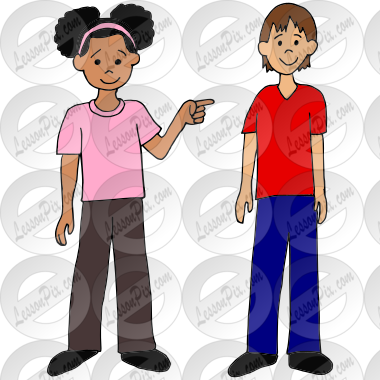 They  are my friends.
They ‘re my friends.
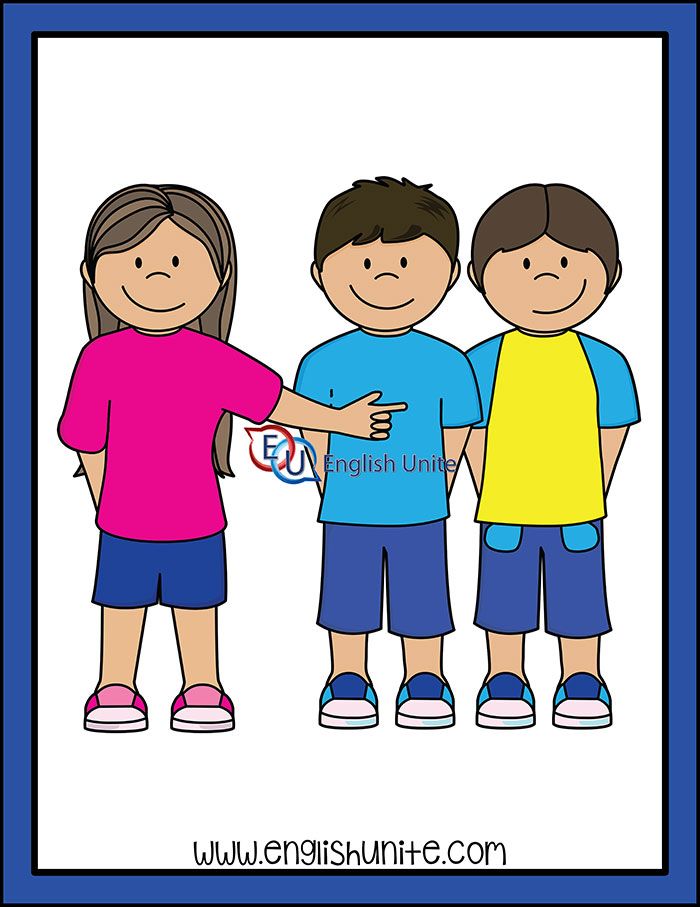 We  are reading.
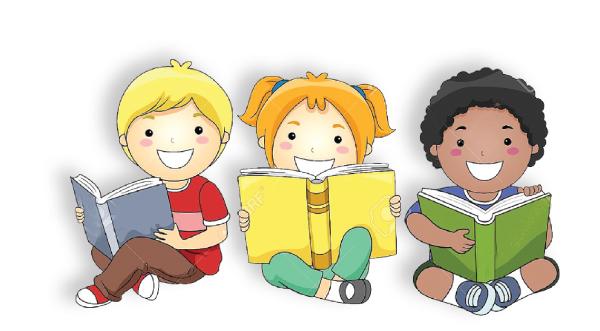 Verb to be
am
are
is
I
We, They,You
He, she, it
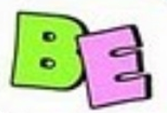 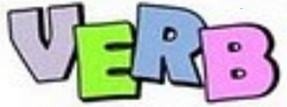 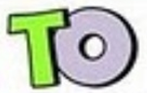 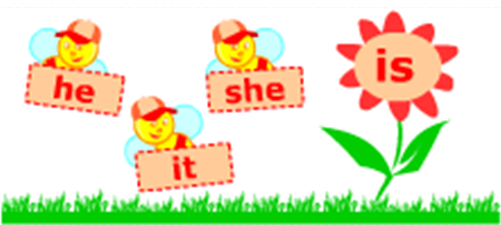 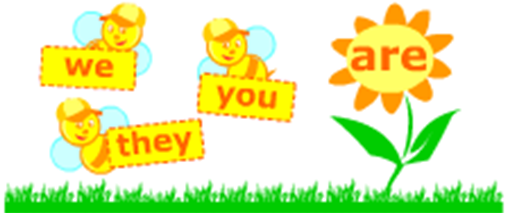